ЦЕЛЬ: Сохранять и укреплять здоровье детей.
 
ЗАДАЧИ:
Формировать понимание необходимости заботиться о своем здоровье, беречь его, учиться быть здоровыми и вести здоровый образ жизни.
Прививать любовь к физическим упражнениям, закаливанию.
Повышать грамотность родителей в вопросах воспитания и укрепления здоровья дошкольников.
 
СОДЕРЖАНИЕ:
1. «Если хочешь быть здоров…» (физкультурно-оздоровительная работа, закаливание).
2. «Что же бьётся там в груди?»
3. "Как мы дышим?" 
4. «Основы здоровья»
5. «Мои верные помощники »
6. «Творческая мастерская» (изо-деятельность детей).
7. «На книжной полке» (чтение детской литературы, заучивание стихотворений, потешек).
8. «Веселись, детвора!» (оздоровительные досуги, праздники, развлечения, дни здоровья, тематические прогулки, игровая деятельность).
9. «Для мам и пап» (информация, консультации.)
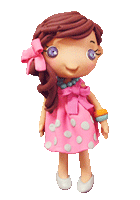 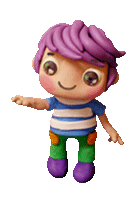